Запорізький національний університет
Підприємництво: сутність та об’єктивні засади
ВИНИКНЕННЯ І РОЗВИТОК ПІДПРИЄМНИЦТВА
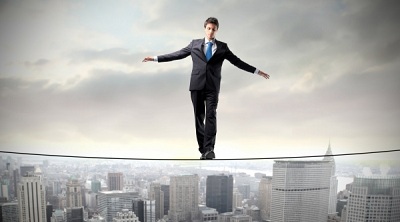 Появу терміна "підприємець" (від фр. enterpreneur - посередник) пов'язують з ім'ям англійського економіста Р. Кантільйома, який також вперше здійснив наукову інтерпретацію підприємництва як діяльності, пов'язаної з ризиком.
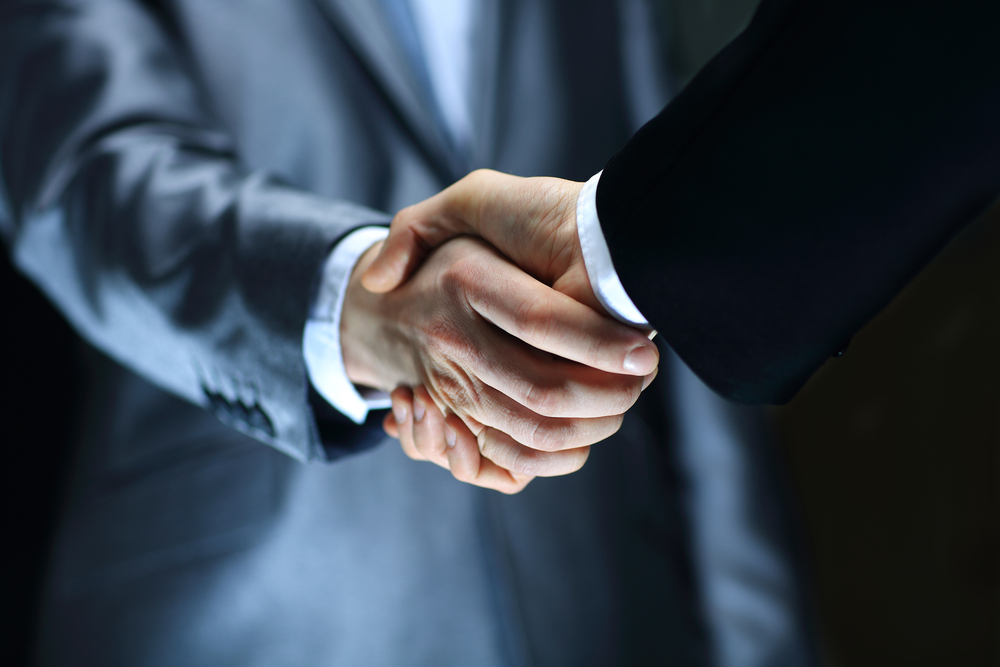 Поняття підприємництва розвивалось, змінюючись відповідно до конкретно-історичних економічних і соціальних умов суспільства. Еволюція поглядів на підприємництво і на роль особи підприємця в економічних і соціальних процесах, залежить від конкретно-історичних етапів розвитку суспільства, впроваджень досягнень науково-технічної революції в промисловість, культурних і політичних пріоритетів у соціумі.
ПОНЯТТЯ «ПІДПРИЄМСТВО»
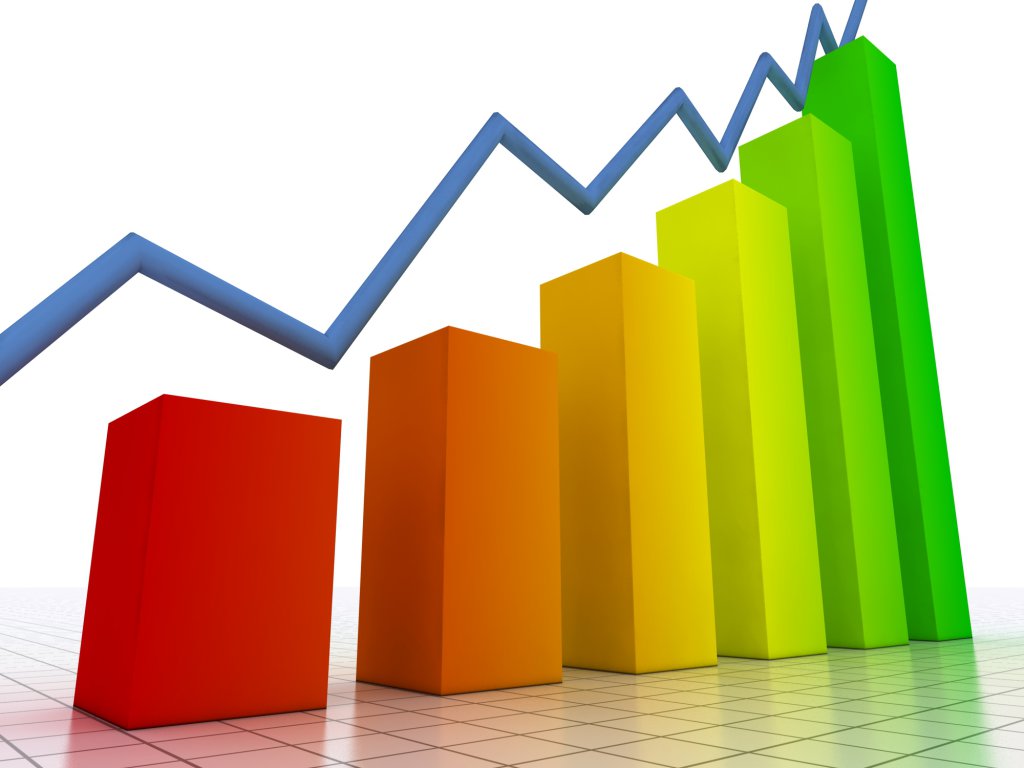 У сучасному розумінні підприємництво - це дії, спрямовані на отримання результату негайно, а економічний розвиток  це результат дій, які були свого часу спрямовані в майбутнє, та створення таких умов, за яких господарюючий суб'єкт зможе успішно реалізувати свою мету в майбутньому.
ВИЗНАЧЕННЯ СУТНОСТІ ПІДПРИЄМНИЦТВА
Підприємництво як певний стиль і тип господарської поведінки має такі характерні риси:•  мобільність, гнучкість, динамічність;•  цілеспрямованість і настирливість у здійсненні бізнесу;•  ініціативність, творче ставлення до справи і підприємливість;•  пошук нетрадиційних рішень, нових дій у сфері бізнесу;•  готовність до ризику та вміння ним управляти;•  комунікативний характер діяльності;•  оперативність рішень та дій;•  орієнтація на потреби споживачів, їхню поведінку на ринку;•  дотримання морально-етичних принципів та ділового етикету.
Підприємців постійно стимулює конкуренція, прагнення закріпитись на ринку, розширити свій вплив на нових географічних просторах. У сучасних умовах все важче підвищувати доходи тільки завдяки підвищенню цін. Витримати конкуренцію, забезпечити виживання свого підприємства спроможний тільки той, хто турбується про високу якість, постійно оновлює продукцію, яка користується підвищеним попитом у покупців.
Конкуренція є об'єктивною закономірністю становлення і розвитку підприємництва, важливою передумовою впорядкування цін, сприяє витісненню неперспективних та неефективних підприємств, раціональному перегрупуванню товарної продукції, захищає споживачів та контрагентів від недобросовісної конкуренції. 
	Вивчення конкурентів дає можливість:
1) виявляти сильні та слабкі сторони свого підприємства порівняно з суперниками;2) правильно відпрацювати власну стратегію і тактику;3) своєчасно реагувати на дії конкурентів, бути заздалегідь підготовленими для того, щоб визначити пріоритети, приймати застережні заходи, якщо є загроза з боку конкурентів;4) підвищувати рівень конкурентоспроможності товарів і фірми в цілому, давати імпульс для впровадження інновацій, прогресивних технологій, вкладання додаткових інвестицій за визначеними напрямками.
ОБ’ЄКТИВНІ ЗАСАДИ ПІДПРИЄМНИЦТВА
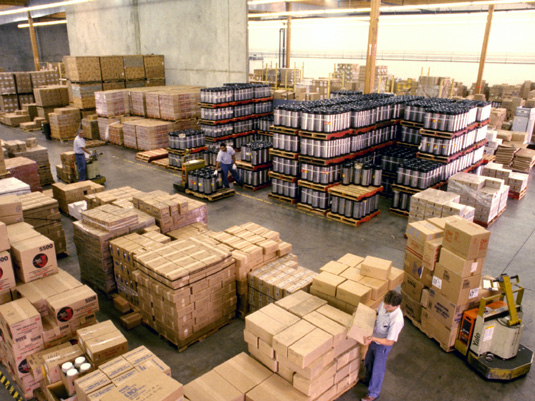 Товар — це продукт праці, який має дві властивості: 
здатність задовольнити певну потребу людини; 
можливість обміну на інші товари шляхом купівлі-продажу.
Ринок та його функції
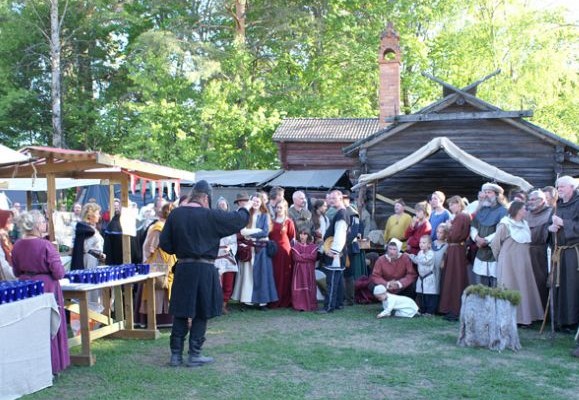 Ринок насамперед виступає як обмін товарів, організованийза законами руху товарних відносин. З давніх часів ринок визначали як місце (ринкову площу), де здійснюється купівля або продаж товарів. Ось чому у багатьох слово "ринок" асоціюється з базаром — місцем обміну вироблених благ.
З точки зору економічного призначення об'єктів рин­кових відносин, ринок можна класифікувати як: — ринок предметів споживання та послуг; — ринок засобів виробництва; — ринок науково-технічних розробок та інформації; — ринок "ноу-хау"; — ринок праці; — ринок цінних паперів (фінансовий ринок); — валютний ринок.